Муниципальное бюджетное учреждение муниципальное образование город Краснодар «Спортивная школа олимпийского резерва № 2»
Спортивная школа была открыта 1 февраля 2006 года.
На сегодняшний день в школе функционируют 6 отделений:
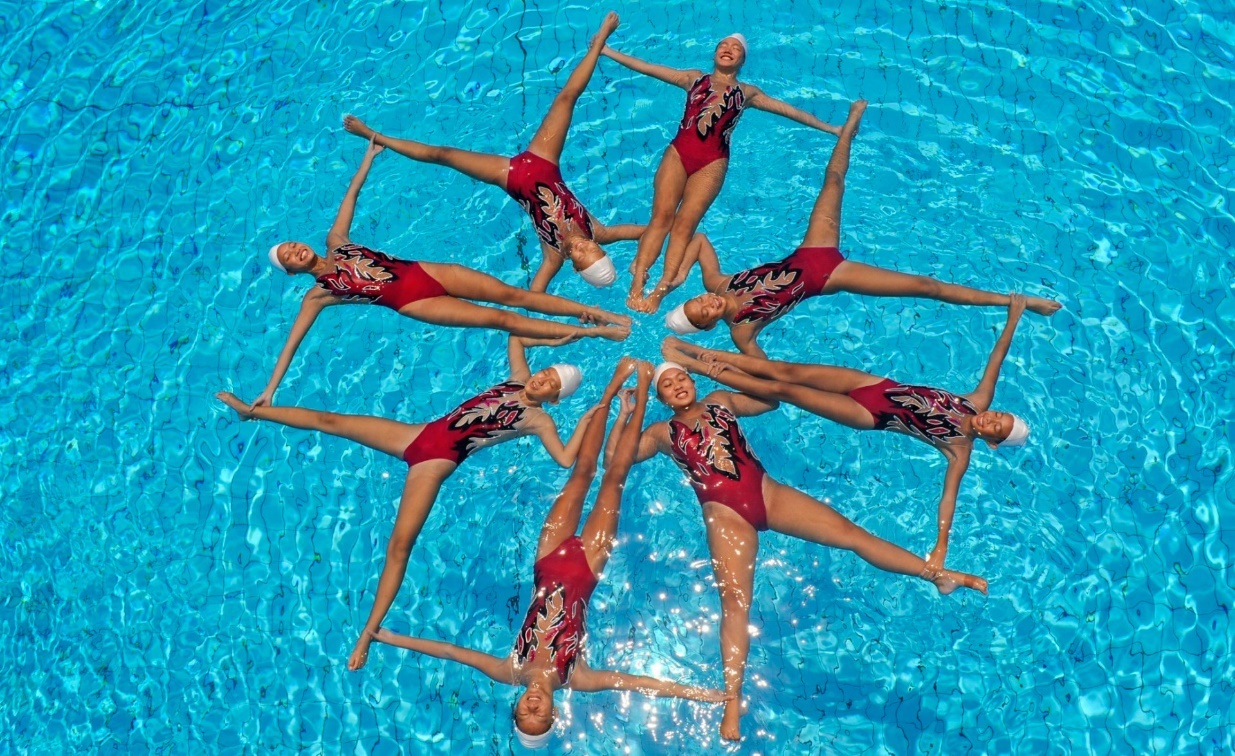 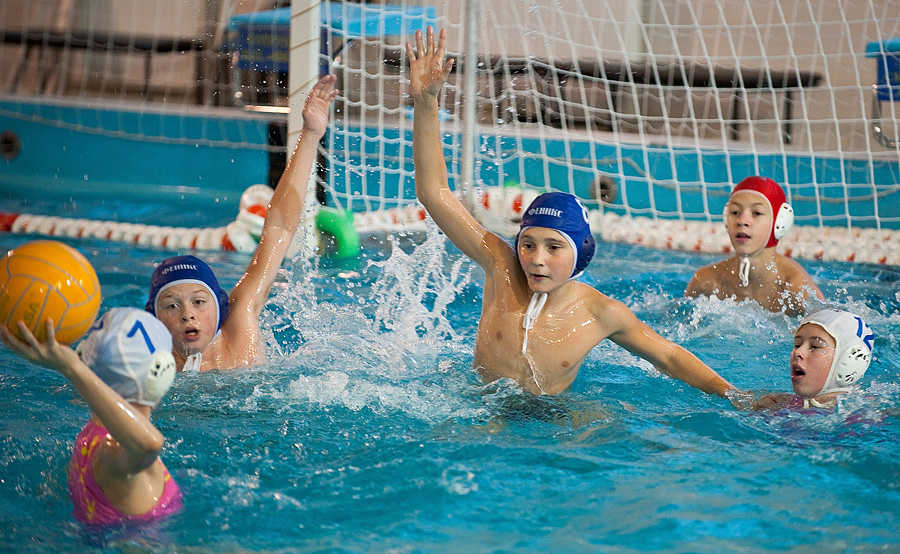 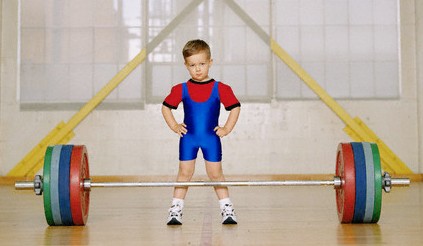 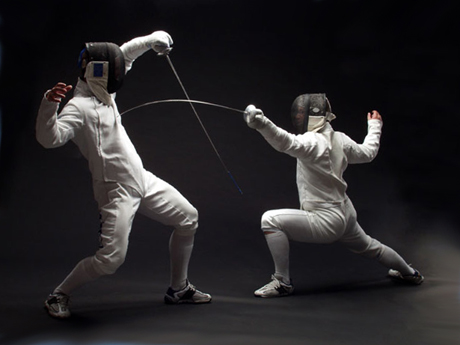 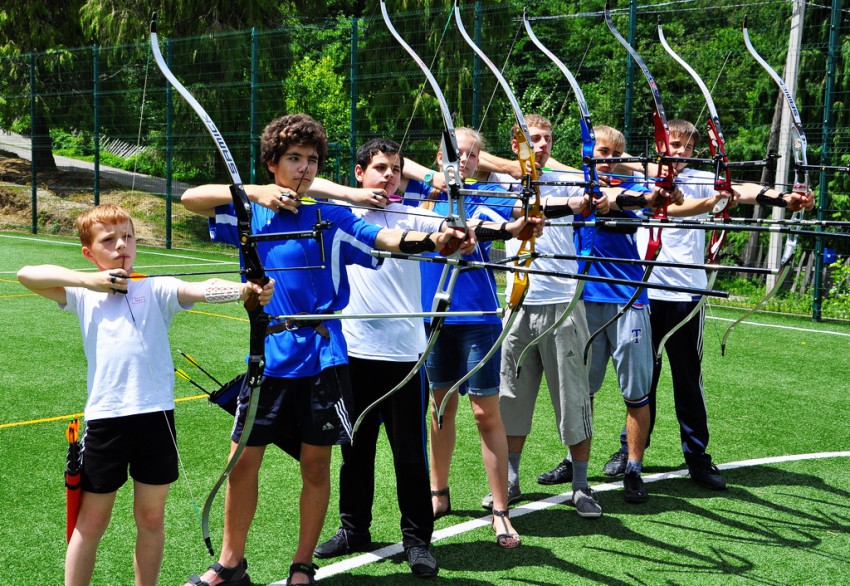 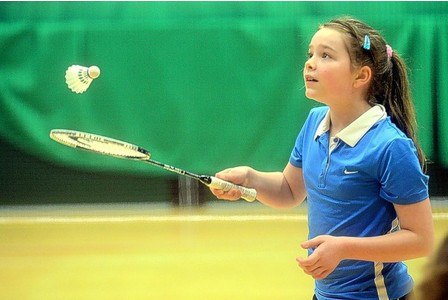 ПЕРЕИМЕНОВАНИЕ
Основной целью деятельности МБУ МОгК «СШОР № 2» является
подготовка спортивного резерва для сборных команд Краснодарского края и Российской Федерации;
реализация программ спортивной подготовки по видам спорта в соответствии с муниципальным заданием.
ЧИСЛЕННОСТЬ ЗАНИМАЮЩИХСЯВ 2016 году в школе занималось 830 человек.В 2017 году в школе занимается 414 человек** - в связи с передачей занимающихся в полном объеме в МБУ «СШОР 5» МОгК и открытием новых отделений в МБУ МОгК «СШОР 2»
ПОДГОТОВКА СПОРТСМЕНОВ-РАЗРЯДНИКОВ
РЕЗУЛЬТАТЫ ВЫСТУПЛЕНИЙ НА СОРЕВНОВАНИЯХ
В 2017 году во Всероссийских соревнованиях приняло участие 43 человека
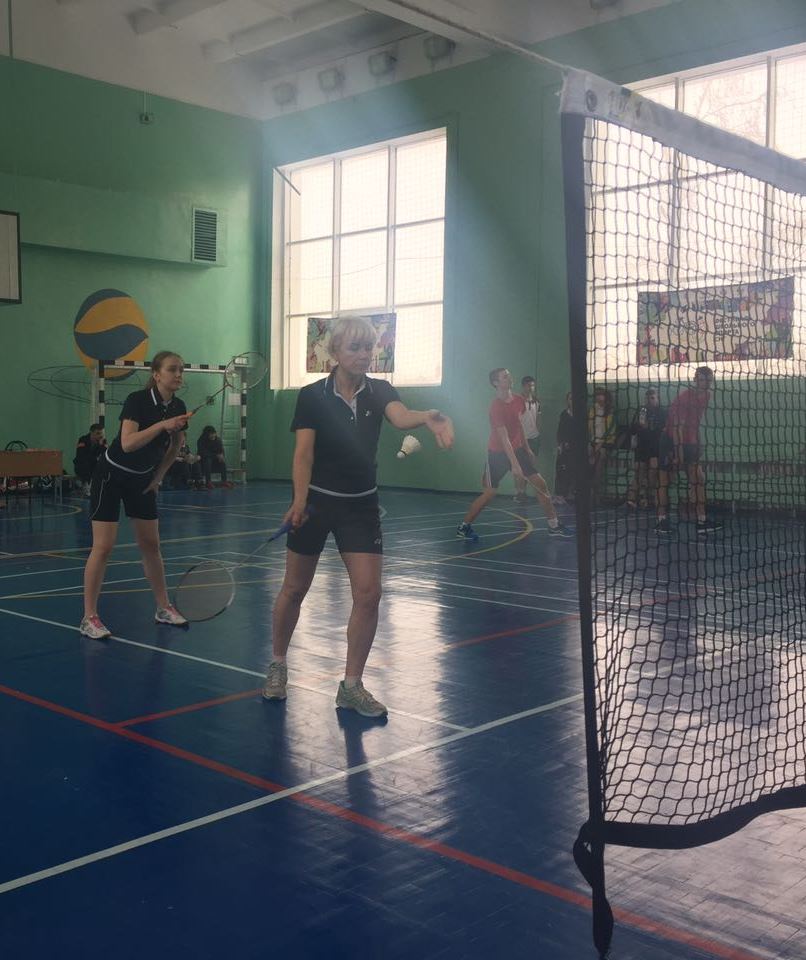 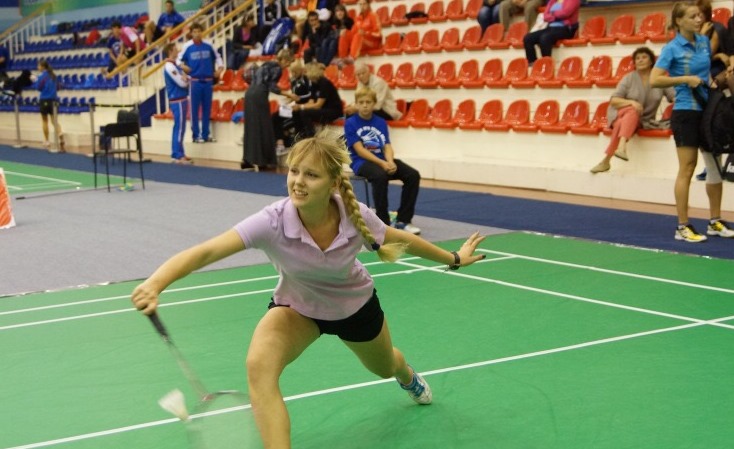 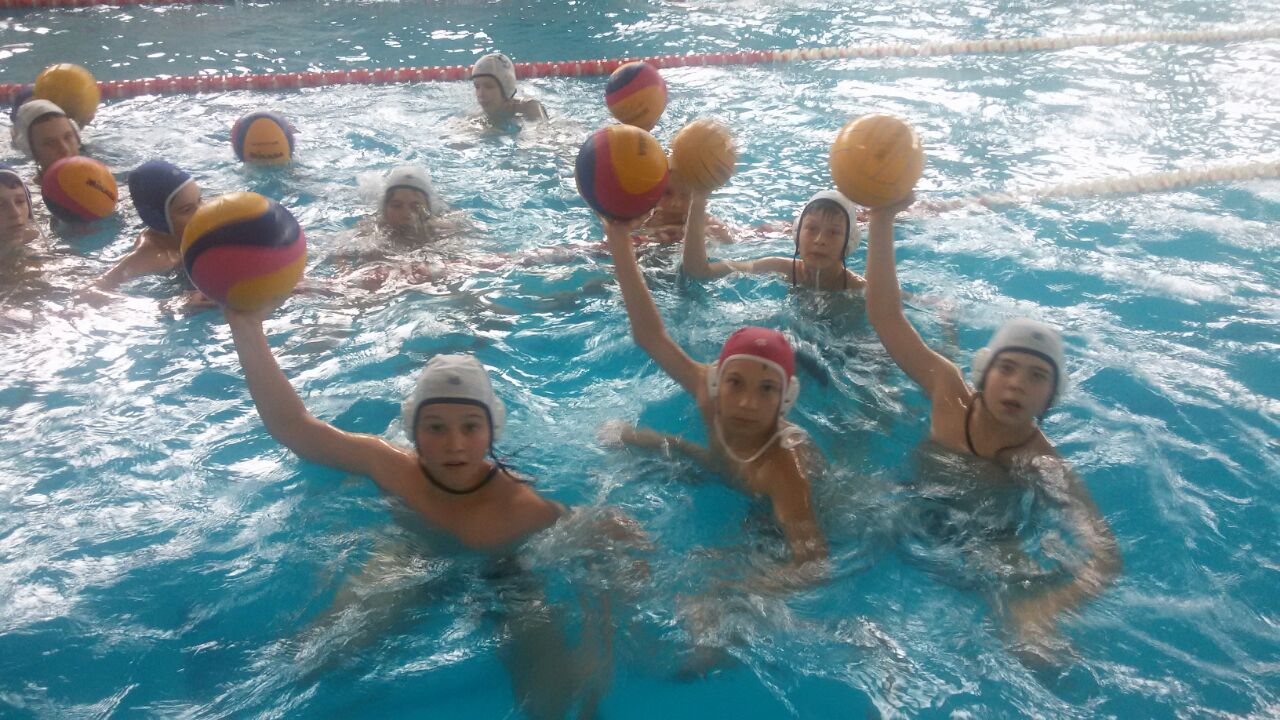 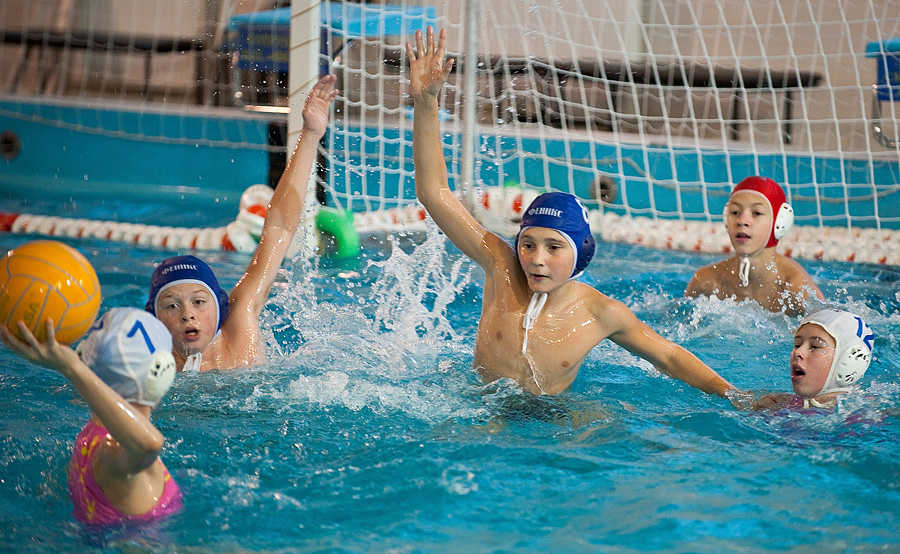 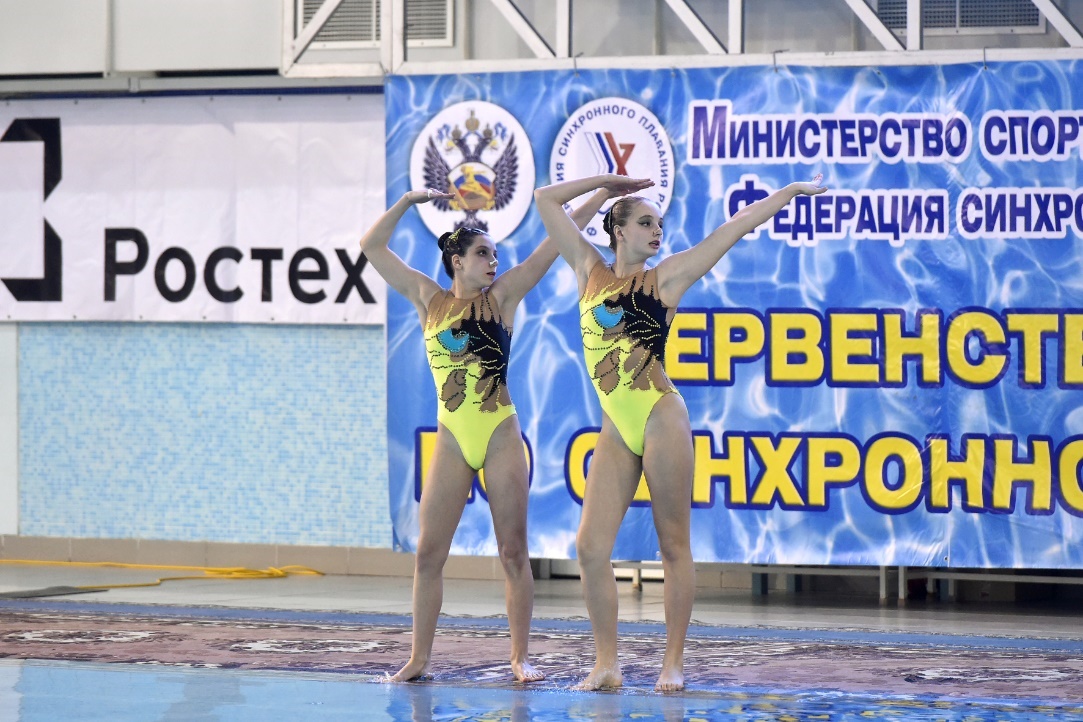 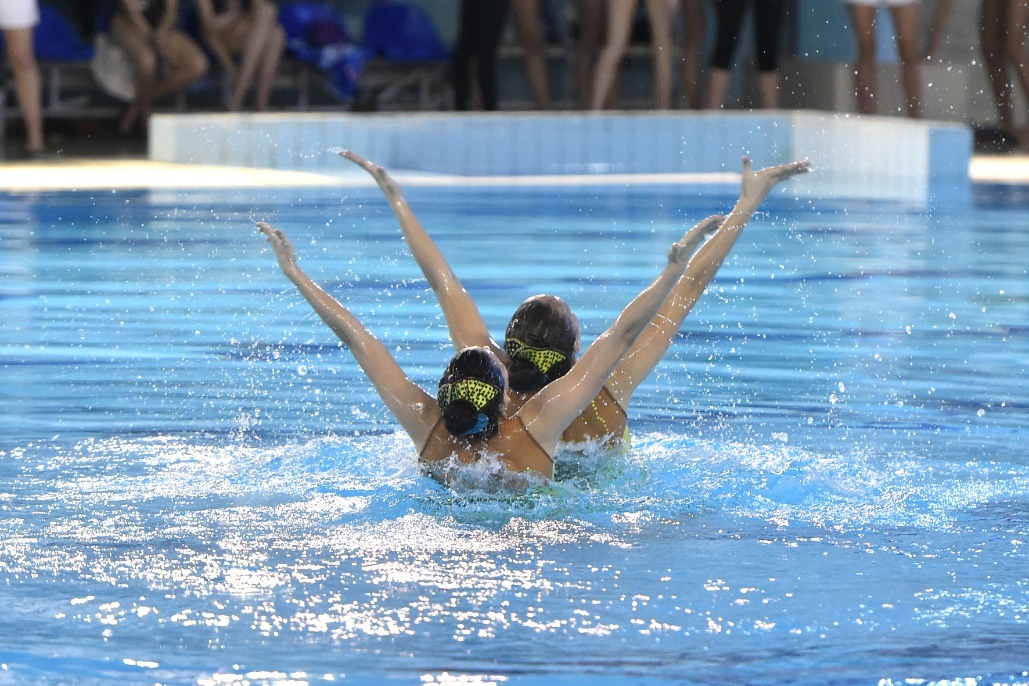 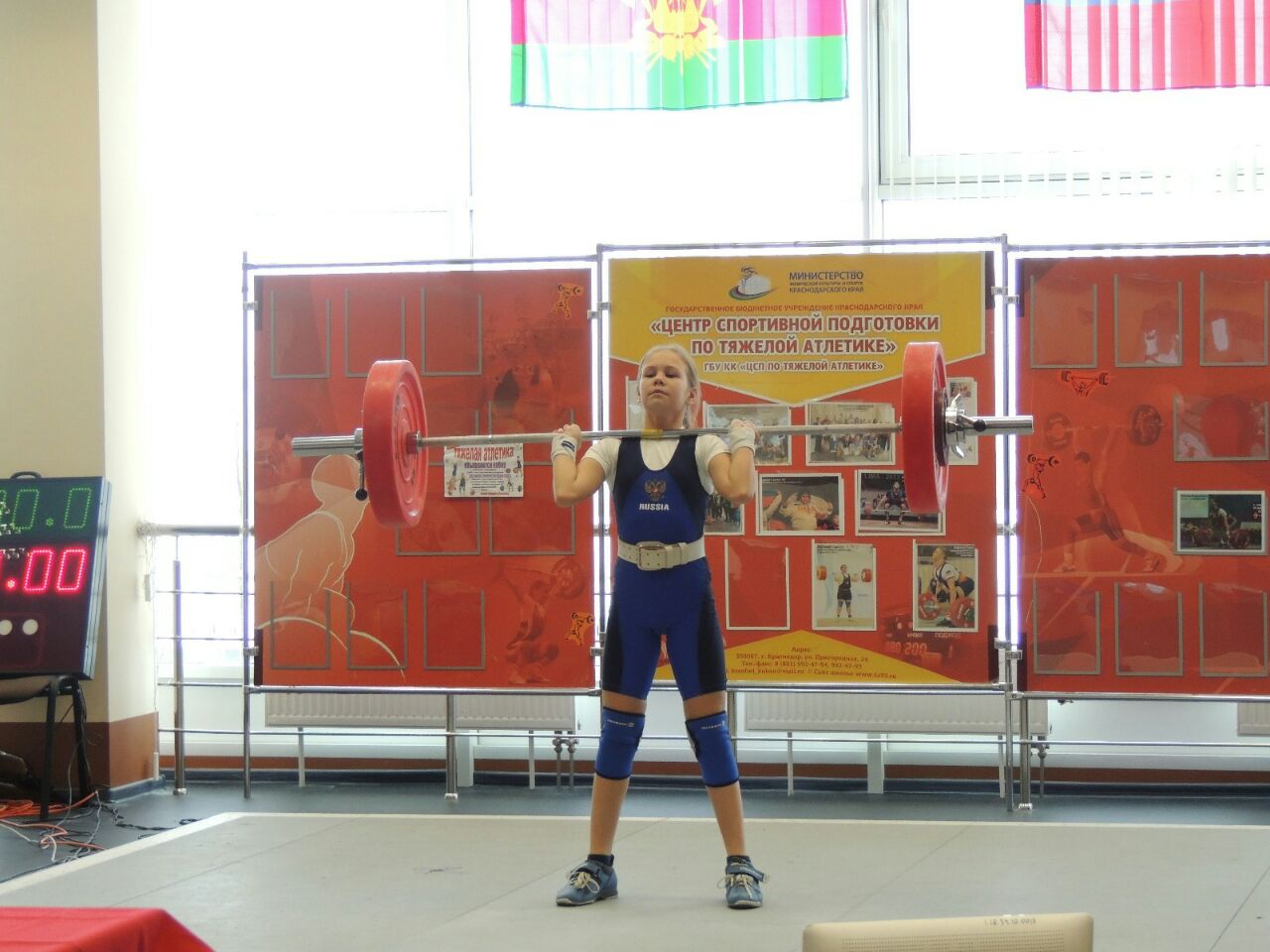 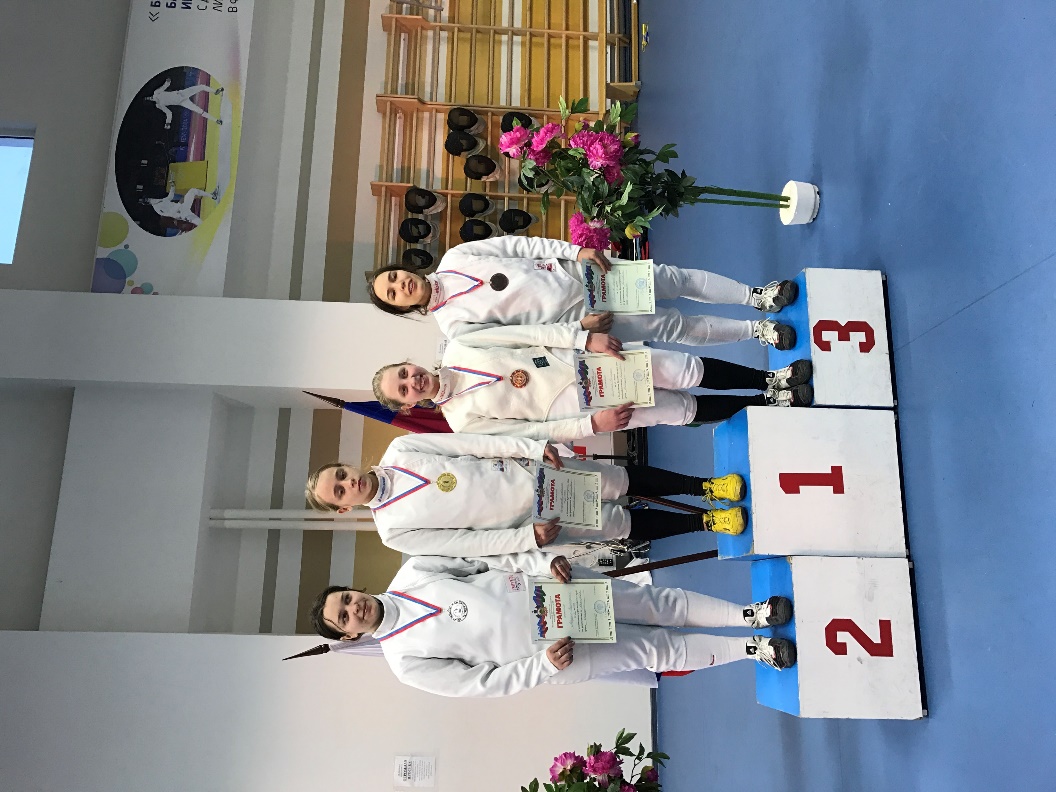 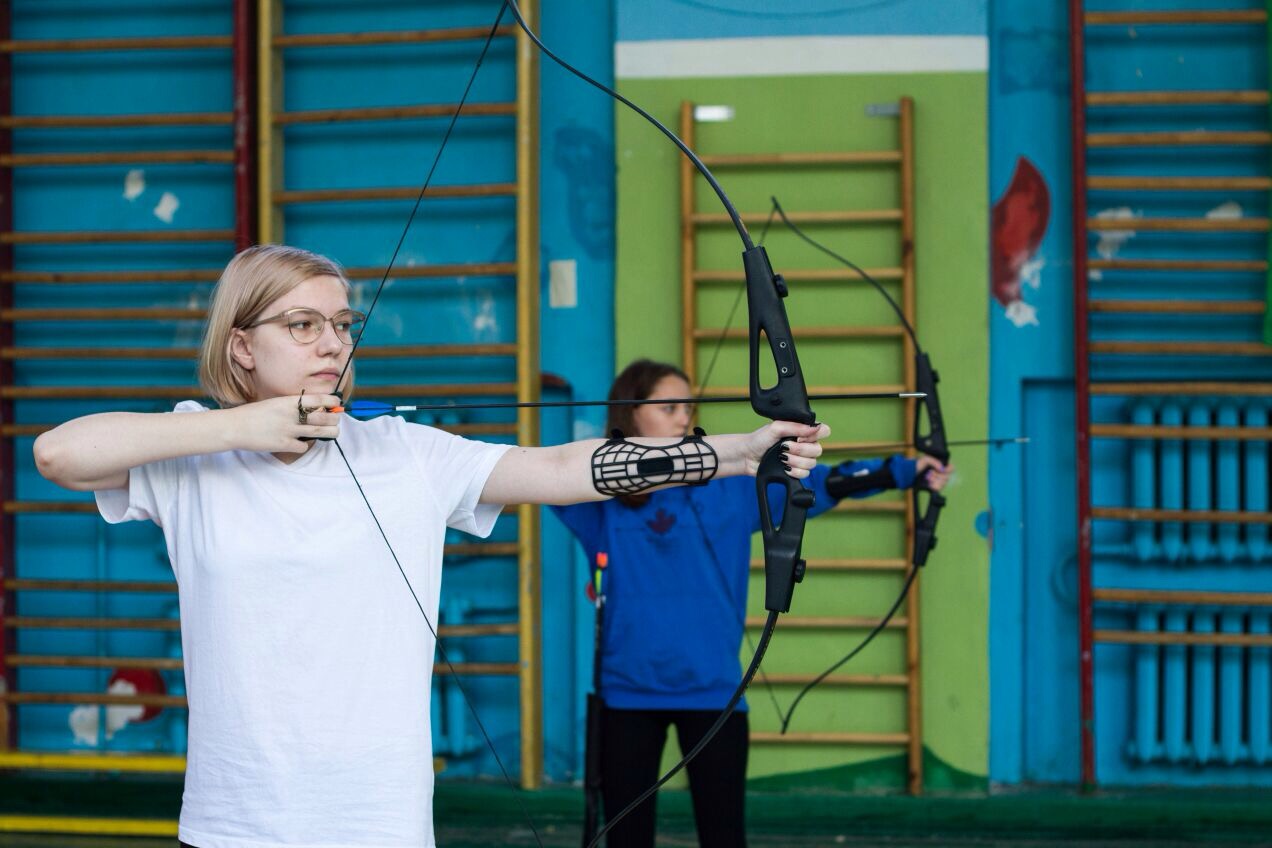 В спортивную сборную команду Краснодарского края входят спортсмены МБУ МОгК «СШОР № 2»:
-  24 спортсмена по синхронному плаванию
-  8 спортсменов по бадминтону
-  8 спортсменов по тяжелой атлетике
-  30 спортсменов по водному поло
КАДРЫ
СПОРТИВНАЯ БАЗА
Тренировочные занятия ведутся на:
   - арендованных спортивных базах: 

Помещение ООО «Всероссийское общество глухих» (ул. Клубная, 14);
ДФК «Динамо» – бассейн и спортивный зал (ул. Красная, 192);
СК «Знаменский» (ул. Благовещенская, 6;)
КубГУ – бассейн и зал (ул. Ставропольская, 149)
Спортивный зал для бадминтона  (ул. Трамвайная, 5)
Зал тяжелой атлетики (ул. Станкостоительная, 26/1)
Стадион «Кубань» (ул.Железнодорожная, 49)
КТЗ «Чемпион» (ул.Пригородная, 24)
ПСХК - бассейн (ул. Гоголя, 60/2);

   - базе безвозмездной аренды:
МБОУ СОШ № 49 (ул. Стасова, 167);
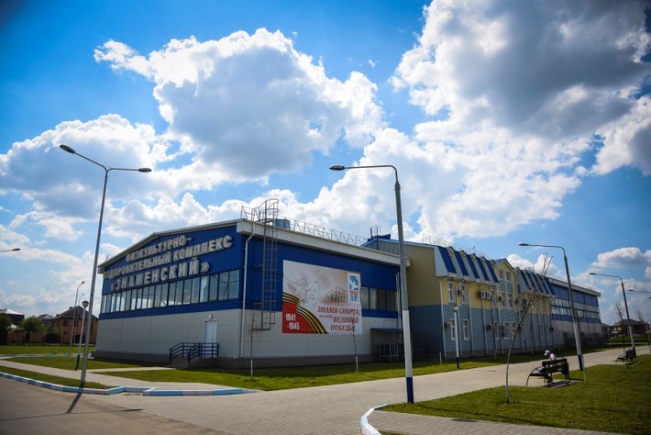 ИНВЕНТАРЬ
В 2017 году  учреждением был закуплен следующий спортивный инвентарь:

Для отделения стрельбы из лука:

Классический лук в сборе (индивидуальная комплектация) – 6 шт.
Мишень 440х440 мм – 24 шт.
Стрела 96 шт;
Подставка для всех видов луков – 6 шт.
ИНВЕНТАРЬ
В 2017 году  учреждением был закуплен следующий спортивный инвентарь:

Для отделения фехтования:

Рапира в сборе клинок CTM – 4 шт.
Шпага в боре CTM – 4 шт.
Маска фехтовальная CE 350 H – 8 шт.
Костюм фехтовальный – 8 шт.
Протектор на грудь защитный для женщин 4 шт.
Протектор защитный для мужчин – 4 шт.
По итогам Краевого смотра –конкурса на лучшую организацию физкультурно-спортивной работы в муниципальных учреждениях, осуществляющих деятельность в отрасли «Физическая культура и спорт» МБУ МОгК «СШОР № 2» заняла 2 место!
САЙТ МБУ МОгК «СШОР № 2»
Во исполнение законодательства Российской Федерации с 2014 года в сети Интернет стал доступен сайт МБУ МОгК «СШОР № 2»  - http://sportkrd2.ru

На данном ресурсе можно ознакомиться с уставными документами, федеральными стандартами спортивной подготовки, программами спортивной подготовки, положением о соревнованиях, календарным планом, коллективом школы и другой полезной информацией. 

Ежедневно обновляется лента новостей, если даже кто-то пропустил интересующую информацию, можно заглянуть в архив новостей. 
     
     Вся контактная информация размещена на нашем сайте, который работает круглосуточно, заходите к нам на страничку, там вы найдете много полезной информации
Кроме сайта, информация МБУ МОгК «СШОР № 2» активно размещается в социальных сетях:
- Инстаграмм
     mbu_mogk_shor2

- Одноклассники   
     https://ok.ru/profile/578604334758

- Вконтакте  
     https://vk.com/ksdushor2krasnodar
ПЕРСПЕКТИВА РАЗВИТИЯ МБУ МОгК «СШОР № 2»:
1. Увеличение контингента занимающихся по отношению к      прошлому году,  при условии дополнительного финансирования. 
2. Увеличение количества подготовленных спортсменов-разрядников к общей численности занимающихся.
3. Повышение результативности участия в соревнованиях различного уровня и увеличение количества членов сборных команд города и края. 
4. Совершенствование системы повышения квалификации тренеров. 
5. Использование всех источников финансирования с привлечением внебюджетных средств и обеспечение их рационального распределения в  спортивной школе.
Благодарим за проделанную работу и надеемся на плодотворное сотрудничество в дальнейшем!